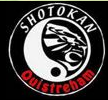 KARATE OUISTREHAM
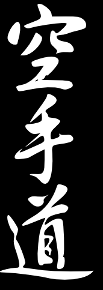 Inscription  stage XXXX DU XX AVRIL 20XX